Предметная область, функции социология труда
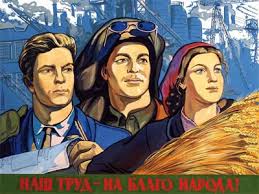 Объект, предмет социологии труда.
Труд как социально-экономическая категория.
Категорий «труд», «работа», «деятельность».
Классификация видов труда.
Категория «профессия», «специальность».
Роль труда в становлении и развитии общества.
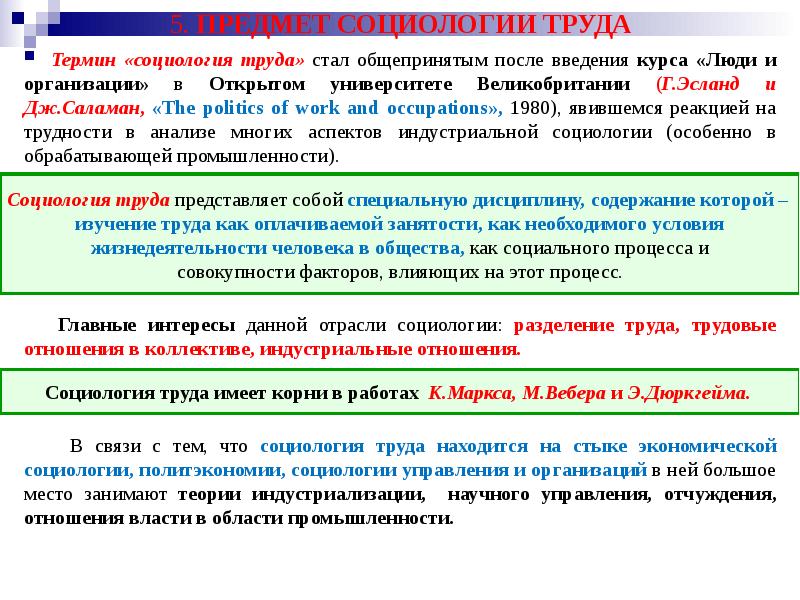 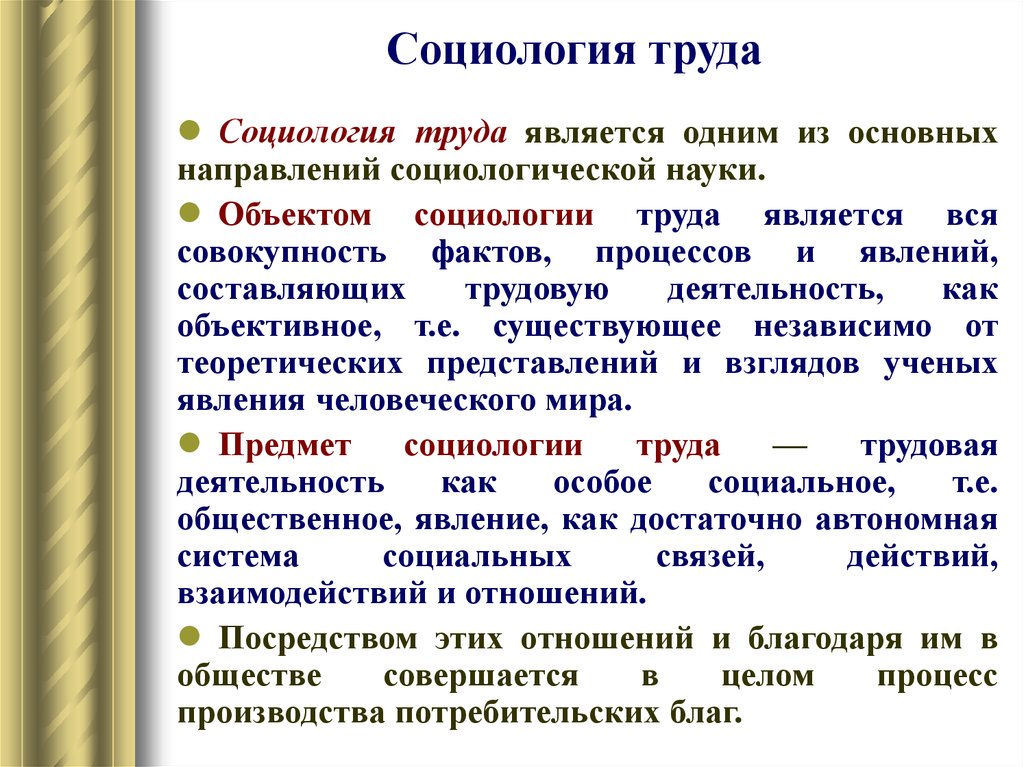 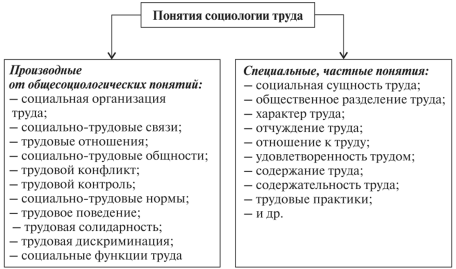 Функции социологии труда в развитии и становлении общества. 
Первая и главная из них  это- информационная функция. Суть ее заключается в обеспечении структур управления обществом полными и достоверными социологическими материалами, которые покажут объективную картину сложившейся социальной ситуации в трудовом коллективе, в организации, в отрасли, производственной сфере и обществе в целом.
Вторая функция социологии труда как науки:  познавательная. Данная функция связана с изучением и расширением закономерностей в области социально-трудовых отношений, необходимым созданием теоретического обоснования процессов практического менеджмента. Непосредственно на уровне отдельного предприятия делается вывод о выявлении форм социальных резервов для конкретного трудового коллектива, его потенциальных трудовых возможностях, неиспользованных в полной мере.
Следующая функция - описательная. Она связана с публикацией материала о результатах проводимых социологических исследований в отчетах, монографиях, статьях и других работах. Цель - создание целостности описания социально-трудовых отношений в коллективах, различных общественных группах и отдельной личности.
Образовательная функция социологии труда реализуется посредством расширения общественно-научных знаний в указанной области, методологических и теоретических основ, учений, представлений о механизмах социальных процессов в области труда среди работников разного уровня образования, квалификации и статуса.
Прогностическая функция социологии труда определяется как возможность слежения при помощи конкретных социологических исследований различных тенденций в изменении совокупности различных социальных показателей, которые, в свою очередь, характеризуют уровень отклонения от общепринятого состояния социальных и трудовых отношений, а также своевременно предвидеть и предотвратить появление и развитие негативных процессов в социальной жизни работников.
Так же, социология труда и занятости выполняет ряд функций.
Теоретико-познавательная функция. Заключается в исследовании социальных явлений, процессов в сфере труда, изучении роли труда в жизни современного общества и человека, анализе рынка труда как регулятора мобильности трудовых ресурсов, изучении социально-профессиональной структуры общества, поиске путей оптимальной реализации трудового потенциала современного работника.
Прогностическая функция. Проявляет себя в выработке кратко- и долгосрочных прогнозов относительно тенденций развития социально-трудовых отношений, социальных процессов в сфере труда.
Исследовательская функция. Суть ее - в исследовании социальных проблем в сфере труда: отношения рабочих к труду, поведения на рынке труда работодателей и наемных работников, особенностей трудовой мотивации, трудовой адаптации молодежи.
Информационная функция. Способствует получению по результатам социологических исследований необходимой информации для решения социальных проблем и противоречий, которые сопровождают трудовую деятельность человека.
Управленческая функция. Стержнем ее является формирование социальной политики в сфере труда, создании системы социальных гарантий, социальной защиты работающих, разработке научно обоснованных программ социально-экономического развития трудовых коллективов, организаций.
Социально-технологическая функция. Связана с разработкой и внедрением в жизнь социальных технологий, направленных на регуляцию процессов адаптации, развития профессиональной карьеры работников, формирование социально-психологического климата в коллективе, решения конфликтных ситуаций.
Мировоззренческая функция. Призвана формировать у субъектов производственной деятельности социологический взгляд на современную сферу труда.
Социология труда и занятости взаимодействует со многими социологическими и несоциологическими отраслями знаний, которые также исследуют социальные аспекты труда.
Сущность труда как социального явления проявляется через его функции, основными из которых являются:
- производственная, которая проявляется в создании материально-культурных благ, обеспечении общества предметами и услугами;
- социально-обновляющая, обеспечение жизнедеятельности, материального благосостояния работников и их семей за счет заработной платы и других видов вознаграждения;
- социально-дифференциальная, которая проявляется в существенных отличиях социальных черт работников, обусловленных социально-экономической неоднородностью труда. Это является предпосылкой социального неравенства в обществе, формирования социальной структуры предприятия, общества в целом;
- статусная, которая, будучи тесно связанной с социально-дифференциальной, обусловлена неодинаковым значением в обществе разных видов труда;
- формирование личности. Проявляется в том, что прогресс производства должен обеспечивать свободное развитие значительных сил личности, которое зависит от материально-технической базы, системы образования, профессионального обучения. Труд должен стать сферой самореализации, самоутверждения человека;
- ценностная, сущность которой проявляется в формировании у работников ценностных установок, мотивационной сферы, жизненных целей и планов на будущее.
Труд имеет две формы общественного проявления. 

С одной стороны, в обществе он предстает как созидательный процесс, направленный на удовлетворение потребностей. 

С другой стороны, труд — это результат, который всегда обладает общественной полезностью.

Процесс труда осуществляется человеком согласно установленным целям. Последние не выдуманы самим работником и не лишены смысла. Напротив, цели, реализуемые в процессе труда, всегда подкреплены потребностями, сформированными обществом. Очень важно, чтобы достижение цели было максимально эффективным. Это позволит сэкономить силы (энергию) человека в процессе его деятельности и получить больший эффект. Поэтому крайне значимыми оказываются те условия, в которых протекает процесс труда.
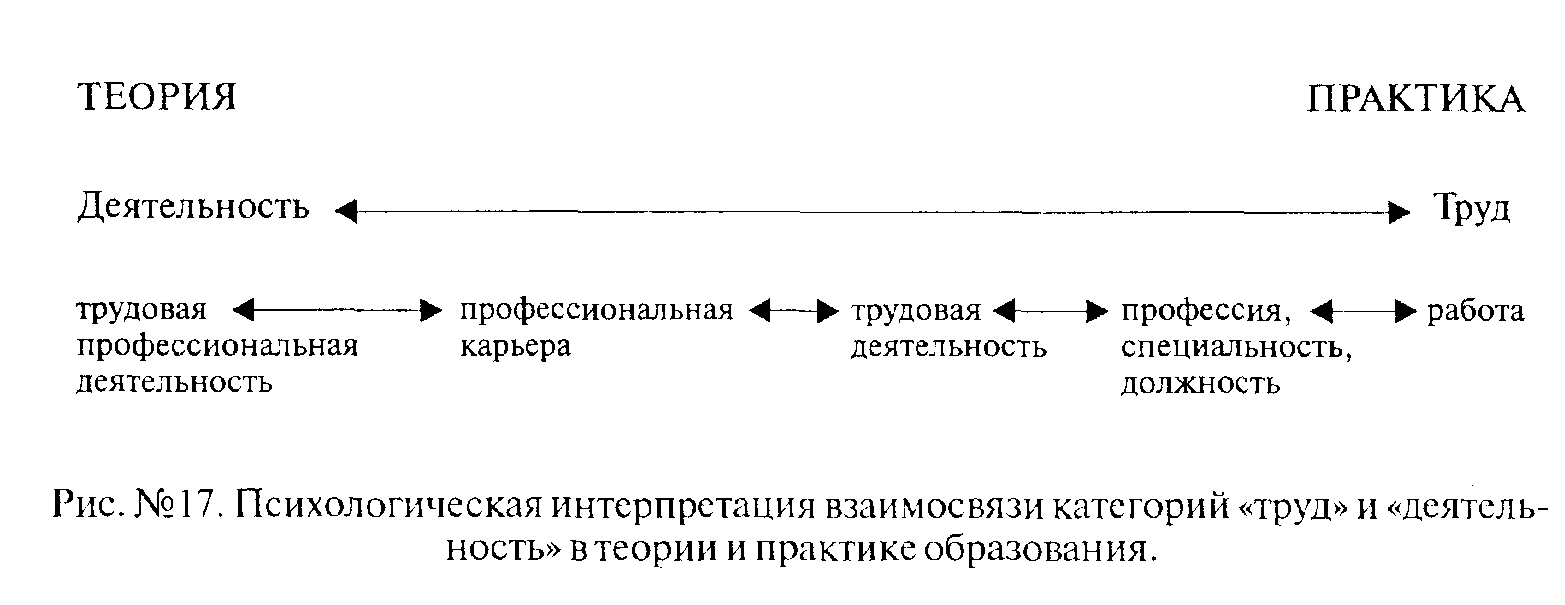 Часто понятие "труд" подменяется понятием "работа". Можно сказать, что "человек трудится" или "человек работает". В обиходе смысл будет одним и тем же. В повседневной речи мы, как правило, используем понятие "работа", подразумевая под ней "труд". Например, мы говорим: "Человек пошел на работу". Однако не скажем: "Человек пошел “на труд”", хотя он пошел осуществлять трудовую деятельность. 
Как правило, для обозначения человека, включенного в производство, мы называем его работником, редко "тружеником" (обозначение времен социалистической экономики). 
С научной же точки зрения категории "труд" и "работа" имеют различную трактовку.
Если работу понимать как отношение затраченной энергии на преодоление какого-либо сопротивления, то она представляет более общее по отношению к труду явление. Работать могут как органические, так и неорганические предметы. Например, говорят, что "над изменением ландшафта поработали ветер и вода"; "двигатель (или станок) работает"; "работает лошадь в иоле" и т.д. В данном виде работа рассматривается как механическое действие, которое конечно же свойственно и человеку, но не только ему, следовательно, здесь работа понимается как более широкое понятие.
С точки зрения социологии труда работа связана с деятельностью человека но изменению какого-либо предмета и рассматривается исключительно как процесс. В этом смысле понятие "работа" более узкое, чем "труд", поскольку последний, наряду с тем, что является процессом, обязательно предполагает достижение цели, т.е. результат.
Поскольку труд является сложным и многоаспектным социально-экономическим явлением он отличается большим количеством различных классификаций.
1. В зависимости от характера труда различают следующие его виды:• умственный и физический труд – умственный труд связан с преимущественно мыслительной деятельностью работника, а физический – с затратами его мышечной энергии,• простой и сложный труд – простым трудом является неквалифицированный труд, в свою очередь сложный труд – это труд квалифицированного работника, имеющего профессию,• репродуктивный и творческий труд – репродуктивный труд отличается стандартностью трудовых функций, творческий имеет инновационный характер,• конкретный и абстрактный труд – конкретный труд принадлежит конкретному работнику, создающему конкретный продукт; абстрактный труд – это овеществленный труд, используемый для определения меновой стоимости результатов труда,
• общественный и частный труд – при общественном труде люди работают друг на друга, изготавливая одни продукты, они взамен получают другие; частный труд – это обособленный труд, характеризующийся независимостью товаропроизводителей,• индивидуальный и коллективный труд – индивидуальным трудом является труд отдельно взятого работника, коллективный труд – это труд подразделения, работающего на единый результат,• наемный труд и самонаем – при наемном труде человек нанимается по трудовому договору к работодателю для выполнения определенных трудовых функций; самонаем предполагает ситуацию, когда сам собственник средств производства создает для себя рабочее место.
2. Классификация видов труда в зависимости от результатов труда:• живой и прошлый труд – живой труд затрачивается работником в данный момент времени, результаты прошлого труда воплощаются в предметах и средствах труда, созданных другими работниками ранее,• производительный и непроизводительный труд – результатом производительного труда являются материальные блага, а результатом непроизводительного – социальные и духовные блага.3. Классификация видов труда в зависимости от степени использования средств труда:• ручной, механизированный и машинно-автоматизированный труд – ручной труд осуществляется с использованием элементарных орудий труда, механизированный предполагает применение механизмов, в случае машинно-автоматизированного труда работа полностью выполняется машиной, а человек лишь управляет ею.
4. Классификация видов труда в зависимости от условий труда:• стационарный и передвижной труд,• наземный и подземный труд,• легкий, средней тяжести и тяжелый труд – эти виды труда отличаются различиями в физических нагрузках работника, количеством затрачиваемой энергии,• со свободным ритмом, с принудительным ритмом – конвейерное производство – пример труда с принудительным ритмом.5. Классификация видов труда в зависимости от содержания труда:• отраслевая классификация – например – аграрный, строительный, промышленный труд,• профессиональная классификация – например – инженерный, педагогический, врачебный, научный труд,• функциональная классификация – управленческий труд, предпринимательский труд и т.п.
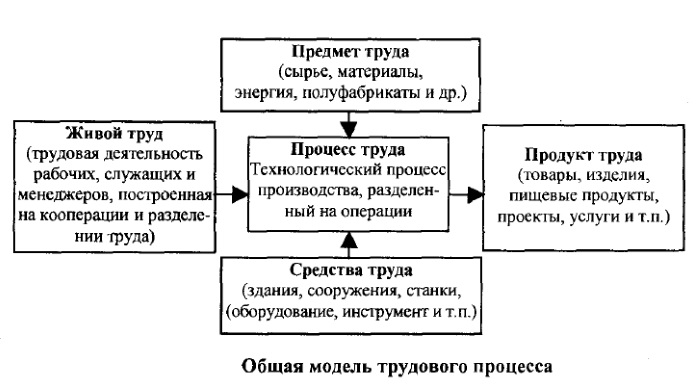 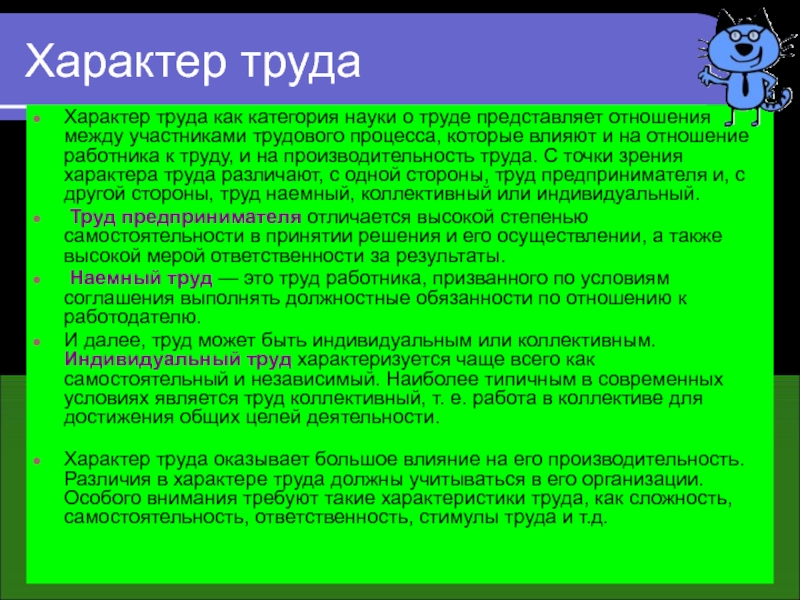 Специальность

Специальность - это комплекс знаний, навыков, умений и опыта, которые человек приобретает в рамках выбранной профессии. Углубленное изучение материала в учебном заведении и получение особых навыков в какой-то определенной области также входит в это понятие. Проще говоря, это некое ответвление от того или иного вида деятельности.
Специализация — это сам процесс приобретения специальных знаний, умений и навыков в рамках специальности.
К примеру, специализации аудиовизуальной журналистики — тележурналистика и радиожурналистика, журналистики печатных СМИ — периодическая печать, деятельность информагентств и фотожурналистика.
При поступлении в вуз, ссуз, во время поиска работы человек сталкивается с такими понятиями как "квалификация", "должность" и "профессия". 
В чем разница между этими словами, знают не все.
Квалификация

Присваивается после обучения в вузе или после окончания профессиональных курсов. Она указывает на получение знаний, навыков и умений в конкретной области.

На сегодняшний день существует три квалификации, которые присваиваются после обучения:
— специалист;
— бакалавр;
— магистр.
Основное отличие между ними заключается в продолжительности обучения. 

Прием и получение знаний по каждой квалификации происходит отдельно и независимо друг от друга.
Согласно ч. 2, 3 ст. 69 закона “Об образовании в РФ” чтобы получить квалификацию необходимо иметь соответствующий уровень образования.
Должность

Это служебное место, которое занимает сотрудник в компании или на предприятии, выполняя определенные обязанности.
Занимаемая должность может не зависеть от полученного образования, а определяться опытом и знаниями сотрудника. Назначение на конкретную позицию можно получить как за уровень образования, так и за успешное выполнение своей работы, личные качества, опыт работы в конкретной организации. В некоторых структурах, человек не может занимать пост без получения определенной специализации. К примеру, на место участкового врача может претендовать только терапевт.
Профессия
Если обратиться к истории Древнего Рима, там под словом “профессия” подразумевали вид деятельности, который выставляли напоказ. Древние римляне называли словом профессия свою деятельность, о которой говорили публично. С латинского это слово и переводится как “заявлять, говорить на публику”. В настоящее время под это понятие попадает сфера деятельности человека, т.е. в какой области он трудится.
Для получения профессии необходимо не только фундаментальное образование, но и практический опыт в выбранной сфере. Т.е., строго говоря, при поступлении в учебное заведение речь о выборе профессии не идет.
Получить профессиональные навыки можно как в специализированных вузах, колледжах и т.д., так и в результате самообучения.
По всему миру насчитывается более 400 тысяч профессий. С развитием технологий одни из них исчезают, а другие появляются.
Просмотреть полный список действующих профессий и специализаций можно в Общероссийском классификаторе специальностей.
Отличие специальности от профессии
Несмотря на схожесть понятий и связь их между собой, эти термины не являются синонимами и имеют существенные различия.

Сравнение
В первую очередь профессия несколько шире показывает область образования и навыков. Она не требует углубленного изучения выбранного направления. В то время как специализация - это более узкая сфера знаний, и для получения специальности необходимо более тщательно изучать то или иное направление.
Например, профессия - учитель. В ней есть много специальностей - учитель математики, русского языка, химии или биологии.
То есть сотрудников школы можно объединить под общим названием профессии, но при их этом навыки, умения и знания будут отличаться.
Вторым отличием можно назвать наличие образования.
Для получения профессии может быть достаточно только определенного опыта работы. Например, освоить навыки продавца, официанта или рабочего можно без специализированного обучения.
А вот для получения специальности необходимо получить диплом в вузе, техникуме или колледже. Именно документ об образовании будет подтверждать полученную специальность, а не профессию.
Также эти термины отличаются друг от друга объемом понятий.
Профессия может относиться только к определенному роду деятельности, в то время как одна и та же специальность может быть связана с разными профессиями.
К примеру, специальность инженер-программист можно отнести к двум профессиям - инженер и программист.
Для закрепления понимания этих терминов можно привести еще один пример: молодой человек отучился в институте и получил диплом по специальности “Технолог”. Далее устроился на предприятие на должность “Лаборант”.
После дополнительного обучения получил повышение квалификации - “Лаборант химического анализа” по профессии “Инженер”.
Еще раз:
Отличие профессии от специальности

Объём понятия. Профессия – это частная категория, которая обозначает конкретное направление деятельности, в то время как специальность – общая.
Подготовка. Для получения специальности необходимо пройти обучение, сдать экзамены. Овладеть профессией можно и на практике (журналист, писатель, строитель), если она требует либо таланта, либо физических навыков.
Необходимость подтверждения. Профессия может соответствовать роду деятельности человека и в большинстве случаев не требует никакой аттестации или экзаменов. А вот специальность нужно подтверждать. Это может быть защита дипломного проекта, государственные экзамены, тестирование.
Формальное выражение. Профессия приносит человеку реальный доход, а основным её выражением является востребованность персоны. Специализация же подтверждается документом государственного образца, который действует на определённой территории.
Итак, разница между профессией и специальностью


главное отличие – в объёме понятия. 

Специальность – общий термин, который объединяет группу профессий. Они могут требовать каких-то дополнительных навыков либо полностью укладываться в те объёмы, которые были получены в ходе обучения. В то же время, специальность требует особой подготовки. 

Профессия может быть освоена и без неё – на практике (певец, актёр).
Труд - это целесообразная деятельность людей, направленная на создание материальных и культурных ценностей. Труд есть основа и непременное условие жизнедеятельности людей. Воздействуя на окружающую природную среду, изменяя и приспосабливая ее к своим потребностям, люди не только обеспечивают свое существование, но и создают условия для развития и прогресса общества.
Любой процесс труда предполагает наличие предмета труда, средства труда и самого труда как деятельности по приданию предмету труда необходимых человеку свойств.

Предметы труда - это все то, на что направлен труд, что претерпевает изменения для приобретения полезных свойств и удовлетворения тем самым человеческих потребностей.
Средства труда - это то, при помощи чего человек воздействует на предметы труда. К ним относятся машины, механизмы, инструменты, приспособления и другие орудия труда, а также здания и сооружения, создающие необходимые условия для эффективного использования этих орудий.

Средства производства - это совокупность средств труда и предметов труда.

Технология - это способ воздействия на предметы труда, порядок использования орудий труда.

В результате завершения процесса труда образуются продукты труда - вещество природы, предметы или другие объекты, обладающие необходимыми свойствами и приспособленные к человеческим потребностям.
Процесс труда - явление сложное, многоаспектное. Основными формами проявления труда являются:
1. Затраты человеческой энергии. Это психофизиологическая сторона трудовой деятельности, выражающаяся в расходовании энергии мускулов, мозга, нервов, органов чувств. Затраты энергии человека определяются степенью тяжести труда и уровнем нервно-психологической напряженности, они формируют такие состояния как утомление и усталость. От уровня затрат человеческой энергии зависят работоспособность, здоровье человека и его развитие.
2. Взаимодействие работника со средствами производства - предметами и средствами труда. Это организационно-технологический аспект трудовой деятельности. Он определяется уровнем технической оснащенности труда, степенью его механизации и автоматизации, совершенством технологии, организацией рабочего места, квалификацией работника, его опытом, применяемыми им приемами и методами труда и т.д. Организационно-технологические параметры деятельности предъявляют требования к специальной подготовке работников, к их квалификационному уровню.
3. Производственное взаимодействие работников друг с другом как по горизонтали (отношение соучастия в едином трудовом процессе), так и по вертикали (отношения между руководителем и подчиненным) определяет организационно-экономическую сторону трудовой деятельности. Она зависит от уровня разделения и кооперации труда, от формы организации труда - индивидуальной или коллективной, от численности работающих, от организационно-правовой формы предприятия (учреждения).
Проблемы трудовой деятельности служат объектом изучения многих научных дисциплин: физиологии и психологии труда, статистики труда, трудового права и т.д.

Изучение проблемы развития общества невозможно без изучения социальной сущности труда, отношения к нему, поскольку все, что необходимо для жизни и развития людей, создается трудом. 
Труд - основа функционирования и развития любого человеческого общества, независимое от всяких общественных форм условие существования людей, вечная, естественная необходимость, без него не была возможна сама человеческая жизнь.
Труд, прежде всего процесс, совершающийся между человеком и природой, процесс, в котором человек своей собственной деятельностью опосредствует, регулирует и контролирует обмен веществ между собой и природой. Также нужно учитывать, что человек, воздействуя на природу, используя и изменяя ее в целях создания потребительных стоимостей, необходимых для удовлетворения своих материальных и духовных потребностей, не только создает материальные (пищу, одежду, жилище) и духовные блага (искусство, литературу, науку), но и изменяет свою собственную природу. Он развивает свои способности и дарования, вырабатывает у себя необходимые социальные качества, формирует себя как личность.
Роль труда в развитии человека и общества проявляется в том, что в процессе труда создаются не только материальные и духовные ценности, предназначенные для удовлетворения потребностей людей, но и развиваются сами работники, которые приобретают новые навыки, раскрывают свои способности, пополняют и обогащают знания. Творческий характер труда находит свое выражение в рождении новых идей, появлении прогрессивных технологий, более совершенных и высокопроизводительных орудий труда, новых видов продукции, материалов, энергии, которые, в свою очередь, ведут к развитию потребностей.
Таким образом, следствием трудовой деятельности становится, с одной стороны, насыщение рынка товарами, услугами, культурными ценностями, с другой - прогресс производства, появление новых потребностей и их последующее удовлетворение.
Развитие и совершенствование производства благотворно сказывается на воспроизводстве населения, повышении его материального и культурного уровня.
Следует иметь ввиду, что подобные процессы подвергаются сильному влиянию политики, межгосударственных и межнациональных отношений. В мире не все так благополучно, как это выглядит на схеме. Но, тем не менее, общая тенденция развития человеческого общества направлена в сторону прогресса производства, роста материального благосостояния и культурного уровня людей, осознания прав человека как высшей ценности на земле.

Трудовой процесс и связанные с этим социально экономические результаты деятельности не ограничиваются собственной сферой производства и услуг. Экономика и социология труда начинаются с проблемы формирования рабочей силы и с ее предложения на рынке труда.
Итог

Труд - первопричина развития человека. Человек обязан труду в разделении функций между верхними и нижними конечностями, развитии речи, постепенном превращении мозга животного в развитый мозг человека, в совершенствовании органов чувств. 

В процессе труда у человека расширялся круг восприятий и представлений, его трудовые действия постепенно стали носить сознательный характер.

Выполняя трудовые функции, люди взаимодействуют, вступают в отношения друг с другом и именно труд является той первичной категорией, в которой заключено все многообразие конкретных общественных явлений и отношений.

Таким образом, понятие "труд" не только экономическая, но и социологическая категория, имеющая определяющее значение в характеристике общества в целом и отдельных его индивидов.